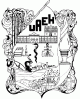 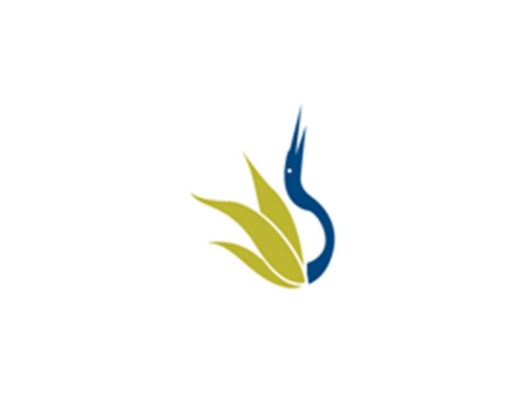 UNIVERSIDAD AUTÓNOMA DEL ESTADO DE HIDALGO
ESCUELA SUPERIOR DE ZIMAPÁN
Licenciatura en Contaduría

Tema:     Importancia de los Costos en la Toma de Decisiones.

L.C. Beatriz Caballero Máximo

Julio a Diciembre de 2015
Tema: Importancia de los Costos en la Toma de Decisiones.
                          Resumen (Abstract)
En las empresas la  toma de decisiones es muy importante, ya que una toma de decisión correcta puede hacer crecer a la empresa, y una mala decisión puede hacerla quebrar.

In business decision-making is very important, since a correct decision making can grow the company, and a bad decision can make it fail.

                Palabras clave: (keywords)

Toma de decisiones, y correcta 
Right decision making
Objetivo general:


Analizar los objetivos y  características de los  diversos sistemas para determinar el costo unitario de los productos  tangibles e intangibles de una entidad, y aplicar las técnicas para valuar las operaciones productivas mediante los diversos sistemas de costos históricos, tanto por órdenes de trabajo como por procesos.
Nombre de la unidad:


UNIDAD I: Clasificación de los Costos


Objetivo de la unidad:

Identificar los conceptos básicos  y clasificación de los costos para aplicar las técnicas de costeo.
Tema:

1.3. Importancia de los Costos en la toma de decisiones

En este  mundo globalizado  en donde las  empresas realizan varias operaciones, la toma de decisiones en lo que se refiere al costo de producción muy importante, ya que si no se conoce el costo unitario correcto se pueden generar pérdidas que afectan el crecimiento empresarial.
Toma de decisiones
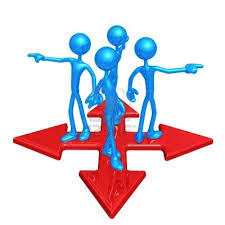 Proceso de selección entre uno o más  cursos alternativos de acción
Etapas en la Toma de decisiones
Problemas comunes en
 la toma de decisiones
1. Aceptar una orden especial
Ingreso > costo
Las instalaciones están ociosas
La orden especial no altera el mercado de la producción regular de la firma
A través de un análisis de costo beneficio
2. Hacer o comprar
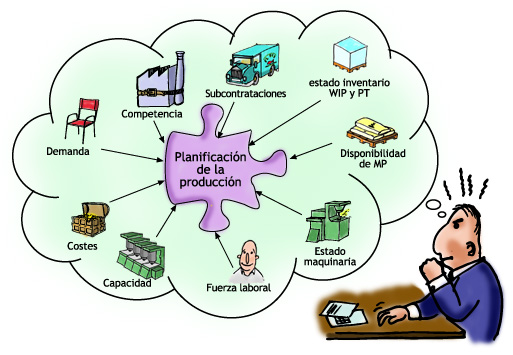 3. Eliminar una línea de producto
A través de un análisis de costo beneficio
Cualitativo y cuantitativo
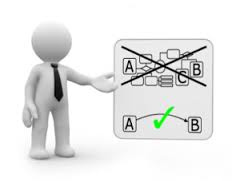 4. Mezclar productos o servicios
Productos múltiple
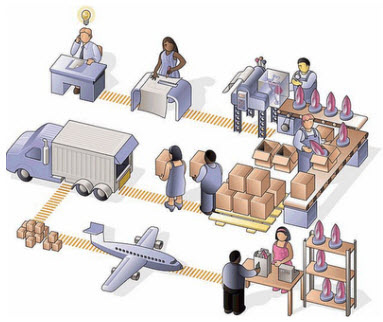 Instalaciones  independientes
Producción en  la misma planta
Costo conjunto
5. Vender o procesar adicionalmente en el proceso conjunto
Resultado de un proceso de producción único que genera  dos o más productos: Principal, coproducto y subproducto
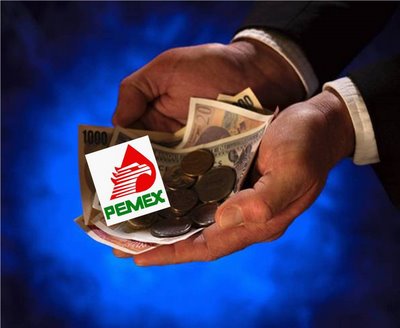 Conclusión
Para tomar una correcta decisión se requiere de análisis cualitativos y cuantitativos
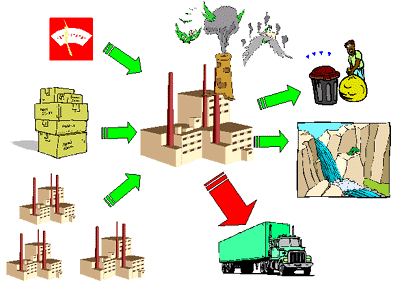 Bibliografía :


Ripoll V., Balada J. (2005) Información de Costes para la toma de decisiones. España: Ediciones Gestión 2000

Polimeni R. y otros  (1994) Contabilidad de Costos. Bogotá: Mc Graw Hill  

Horngren, Ch. et al. (2006). Contabilidad Administrativa. México: PEARSON